MyAberdeen Course Design Guidelines
Overview
This MyAberdeen Course Design Guidelines document has been created to encourage good practice across all disciplines, programmes and courses, whether delivered on or off campus.  The eLearning team aim to encourage the transparency, sustainability and accessibility of such practices online using MyAberdeen.  In today’s learning environment, all of our students, whether they study face to face or online, expect to be able to access resources online, which can support and enhance their studies.
Good course design, irrespective of the learning environment, enables students to easily access and engage with their learning.  It also enables staff to efficiently manage and enhance that experience.  MyAberdeen can help achieve the above by thoughtfully organising content.  Where relevant, effective use can encourage engagement from students to enhance their learning and contribute to their graduate attributes. The following guidelines offer some suggestions in how to achieve a more transparent, open and accessible learning environment to our students using MyAberdeen.  As with any course whether face to face, blended or online, the course co-ordinator ultimately takes into consideration the general characteristics of their students, the specific learning outcomes desired and then applies the best practice to developing course material accordingly.

eLearning Team
Centre of Academic Development
September 2019
Steps you can take
Learning and teaching activities can be supported by using MyAberdeen for…
Structuring and supporting learning
Assessment and feedback
Fostering a learning community
Support available
The Centre for Academic Development, including the eLearning Team, can provide support for programme and course design.  The eLearning team use a modified version of the ‘Carpe Diem’ approach to learning design.
Guidance for staff
The following page outlines the steps you can take to provide the best learning experience for your students.
Structuring & supporting learning
Assessment and feedback
Fostering a learning community
Each learning outcome should be transparently met, making their achievement obvious throughout the learning and teaching activities.
Assessments should be aligned to the intended learning outcomes.
Appropriate provisions for students with disabilities when designing assessments (ensuring accessibility).
Clear assessment criteria, weightings, information about penalties for late submissions and guidance on the consequences of failure to submit or engage, with reference to academic misconduct guidelines.
Clear information and criteria for claiming extenuating circumstances and extensions to submission dates.
Ensure that assessments can be scaled as necessary.
Provide grades and detailed feedback to students within the University’s time frames and keep students informed if this is not possible.
Provide formative assessment opportunities.
Use rubrics to manage consistency in grading and provide generic, yet detailed feedback, particularly if more than one grader is involved. 
Consider using a variety of assessments e.g. assignments, tests, groupwork, self and peer, reflective.
An online course handbook, or at least the following:
A welcome to the course area
Aims and ILOs
Assessment information
Staff contacts, timetables (or link)
A logical structure and description of course topics, in consistent, mobile friendly, accessible format.
Reading lists and links to external resources, highlighting essential and supplementary materials.
Engaging activities to support the learning, with clear guidance.
Materials in advance of teaching activities.
Design materials with accessibility in mind.
Ability to submit assessments online.
Transparent (online) grading and feedback processes.
Opportunities for students to provide feedback.
Communication tools within MyAberdeen to inform students of course updates.
Access to course and materials one week before semester/teaching starts.
Variety of resources/materials, ensuring accessibility and copyright adherence.
Present materials in manageable ‘chunks’ in sequential order, building upon the learning.
Variety of assessment opportunities supporting the ILOs.
Welcome students to course area by using announcements (or maybe a video clip).
Inform students how you will tend to communicate with them, eg course updates, FAQs.
Provide clear guidelines and expectations on engagement with respect to online activities.
Create regular activities for students to foster deeper engagement which can be monitored.
Provide weekly announcements highlighting to students what they should focus on during the week.
Provide opportunities for students to ask questions and engage in conversations around course material and activities (discussions/conversation tools).
Make thoughtful use of the message tool where relevant.
Be creative in ways to engage your students and encourage deeper learning (scenario/problem based learning).
Introduce collaborative learning online (group working, peer learning).
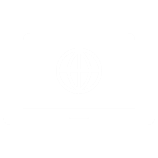 www.abdn.ac.uk/elearning
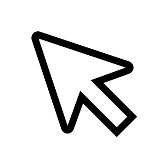